Circular Economy
Closing the loop – An EU Action Plan for the Circular Economy
The Circular Economy Package
Adopted by the Commission on 2nd December 2015
Action Plan
Communication
Legislative 
proposals on waste
List of Follow-up 
Initiatives (Annex)
Links with Juncker Priorities
Protecting the environment and maintaining our competitiveness have to go hand-in-hand: both are about a sustainable future
Energy Union and Climate
Democratic Change Better Regulation
Jobs, Growth and Investment
Circular Economy
[Speaker Notes: Links with Better Regulation: clarifications and simplification in the waste proposals, exemptions for SMEs, support to compliance by MS, innovation deals to address potential regulatory obstacles.]
Circular economy: the way ahead
Growth and job creation – Up to +7%GDP (1)
Up to 600 billion  savings – 8% of annual turnover for business in the EU (2)
Possible 170 000 direct jobs in waste management sectors created by 2035
Improving competitiveness and security of supply
Economic and environmental resilience

Inducing innovation


Reduction of 600 million tons of GHG between 2015 and 2035(4)
[Speaker Notes: Ellen MacArthur Foundation, (2015) “Growth within: A circular Economy vision for a competitive Europe"
COMMUNICATION FROM THE COMMISSION TO THE EUROPEAN PARLIAMENT, THE COUNCIL, THE EUROPEAN ECONOMIC AND SOCIAL COMMITTEE AND THE COMMITTEE OF THE REGIONS Towards a circular economy: A zero waste programme for Europe /* COM/2014/0398 final/2 */ 
http://ec.europa.eu/environment/circular-economy/index_en.htm retrieved 26.10.2015
Impact Assessment for the waste legislative proposal of 2014 (COM(2014)397) – benefit from the implementation of the waste proposals.]
International Dimension
A transition to a Circular Economy will help the European Union implement its international commitments as part of similar global challenges:

2030 Sustainable Agenda adopted by the United Nations in September 2015
COP21- Expected agreement to keep the global warming under 2°C
More sustainable supply chains and globalised market for secondary raw materials – G7 Alliance for Resource Efficiency
Diversity of actions
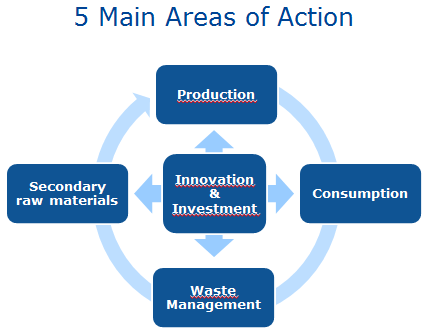 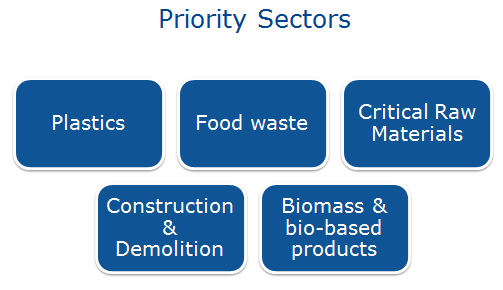 Diversity of actions - Examples
New or revised legislation: waste proposals, fertilisers, water reuse
Strengthened and more coherent implementation: support to compliance in waste policy, products policy, guidance on industrial emissions, consumers protection against unfair practices, interface between waste, products and chemicals legislations
Voluntary approaches: Green Public Procurement, EMAS, EU Eco-label, standards on secondary raw materials and on recovery of materials from electronic waste, sustainable sourcing, certification of waste facilities
Better use of information: Environmental Footprint, Raw Materials Information Systems, platforms on food waste, on financing
Combination of EU funding (Horizon 2020, EFSI) and private financing
Action Plan
5 Main Areas of Action
Production
Objectives
Key Actions
Incentives to the circular design of products
Innovative and resource efficient production processes.
Foster reparability, durability, and recyclability in Ecodesign (e.g. TV screens)

Promotion of best practices for waste management and resource efficiency in industrial sectors.

Facilitate industrial symbiosis
[Speaker Notes: Promote reparability, durability, and recyclability in future Ecodesign requirements (first steps: requirements on electronic displays e.g. TV screens)

Promotion of best practices for waste management and resource efficiency in industrial sectors.

Facilitate industrial symbiosis (waste or by-products of one industry becomes inputs for another).]
Consumption
Objectives
Key Actions
Reuse and repair of products to avoid waste.
Empower consumers with reliable information on environmental impact of products.
Develop rules to encourage reuse activities (e.g. waste proposal)
Work on Ecodesign to ensure availability of spare parts
Better enforce guarantees and action on false green claims
Emphasise CE criteria in Green Public Procurement. 
Independent testing programme to assess possible planned obsolescence.
Better labelling: EU Eco-label, Environmental Footprint.
[Speaker Notes: New rules which will encourage reuse activities (waste proposal), link with Ecodesign (reparability)
Better enforcement of the guarantees on tangible products and action on false green claims
Emphasise circular economy aspects in Green Public Procurement criteria. 
Independent testing programme to identify issues related to possible planned obsolescence.
Better labelling: EU Eco-label, Environmental Footprint.]
Waste management
Objectives
Key Actions
Improve waste management in line with the EU waste hierarchy

Address existing implementation gaps
Provide long-term vision and targets to guide  investments.
Revised legislative proposals on waste

Continued work with Member States to improve implementation including to avoid overcapacities in residual waste treatment (incineration and mechanical-biological treatment)

Ensure coherence between waste investments under EU Cohesion Policy and the waste hierarchy.
[Speaker Notes: Revised legislative package on waste 
Work with Member States to improve waste management on the ground, including to avoid overcapacities in residual waste treatment (e.g. incineration and MBT)
Ensure that Cohesion Policy contributes to EU waste legislation, guided by the EU waste hierarchy.]
Market for secondary raw materials
Objectives
Key Actions
Increase the use of secondary raw materials.

Increase the use of recycled nutrients and the reuse of treated wastewater.
Safely manage the risks of chemicals of concern.

Improve knowledge of material stocks and flows.
Develop quality standards for secondary raw materials.
Revised EU regulation on fertilizers.

Legislative proposal on minimum requirements for reused water
Analysis on the interface between chemicals, product, and waste legislation.

EU-wide electronic system for cross-border transfers of waste.
Innovation & Investment
Objectives
Key Actions
Right environment for innovation and investments.
€650 million Horizon 2020 initiative on ‘Industry 2020 in the CE.
Pilot "innovation deals" to address potential regulatory obstacles for innovators.
Targeted outreach of EU funding, as Cohesion Policy Funds and for SMEs.
New platform for financing CE with EIB and national promotional banks.
Priority Sectors
How will we monitor progress?
Building on the existing indicators from the Resource Efficiency Scoreboard and the Raw Materials Scoreboard 

Developing a monitoring framework for the Circular Economy in close cooperation with the European Environment Agency (EEA)
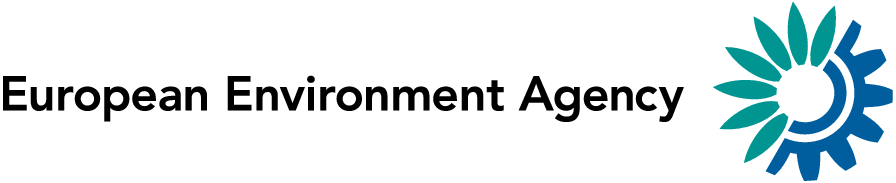 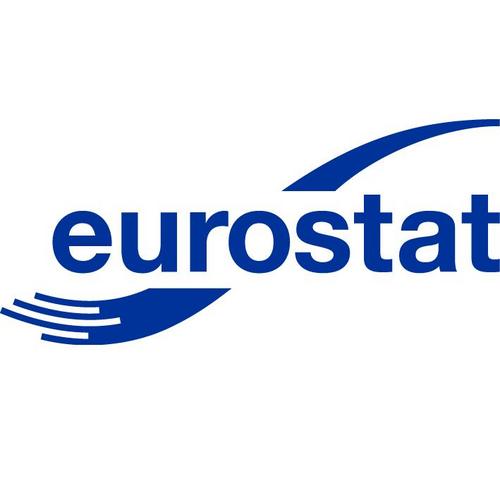 [Speaker Notes: The two scoreboards have different frameworks:
- the Resource Efficiency scoreboard (prepared by ENV), to monitor progress on Resource efficient Europe, was adopted by the Commission in December 2013. Regularly updated by Eurostat and disseminated by DG ENV publications.
- the Raw Materials scoreboard (prepared by DG GROW), to monitor progress on the raw materials initiative and in the context of the European Innovation Partneship, is work in progress as not officially adopted by the Commission.  Next Sherpa meeting scheduled in December was postponed to to 2016. It is planned for adoption in June 2016.]
Waste proposals
Background
Review clauses in three existing Directives
Valuable resources are lost even with full implementation of existing legislation – clear benefits to go beyond current targets
Legal certainty for planning investments in waste management infrastructure
Discussions with MS on the Commission's July 2014 waste proposals, many MS comments reflected in the new proposals
New proposals: ambitious while taking account of differences between MS
Problem definition
Total Waste Treatment
Municipal Waste Treatment
2012 data, source: Eurostat 2014
2013 data, source: Eurostat 2015
Some key conclusions from IA work
From the quantitative assessment:
From the qualitative assessment
Higher recycling targets lead to higher benefits

Assessing landfill reduction targets requires taking account of both quantifiable and non-quantifiable costs and benefits
Each assessed variant contributes to simplification, better implementation, best practices and coherence 

Moderate targets preferable at this stage, but with review clauses
[Speaker Notes: The initial IA remains fully valid. 
Additional analysis was carried out focusing on:
How to best take into account the situation of each MS;
What is the optimal level of ambition;
What is the added value of landfill targets.]
Main elements of the proposals
Definition and Calculation Rules
Definitions:
Municipal waste (OECD/Eurostat-based)
Backfilling, construction and demolition waste  
Preparation for reuse
Calculation rules:
A single method
Main rule: input to the final recycling
Derogation: output of sorting operation if losses are < 10% and tracking system is in place 
New calculation rules to cover : 
Output of recognised re-use centres and products prepared for reuse by deposit-refund schemes; 
Metal recycling from energy recovery
[Speaker Notes: Definitions: 
backfilling, construction and demolition waste developed on the basis of COM Decision 2011/753/EU) 
harmonization of definitions across the waste legislation]
New targets municipal waste - recycling
One calculation method (method 4) based on effective recycling by 2025
Possible 5-year  extension for 7 MS recycling less than 20% in 2013
Review clause (2025) to consider more stringent targets
[Speaker Notes: Note: Data for 2013 is not based on "effective" recycling.]
New targets municipal waste - landfilling
By 2030 : max 10% landfilling of MSW

Possible 5-year time extension for the same 7 MS as for the recycling rate

Review clause (2025) to consider more stringent targets
[Speaker Notes: Also, there is an immediate ban on landfilling of separately collected waste.]
New targets – packaging waste recycling
Clarification on calculation rules (same as for municipal waste)
Repeal of the recovery and max recycling targets 
New target for aluminium
Prevention
Focus on food waste, textile, WEEE, furniture, critical raw materials 

Target to be set at national level on disposed/incinerated waste (max kg/inhab) 

Extended Producer Responsibility – links between fees paid and recyclability/reparability
[Speaker Notes: Food waste: Waste Framework Directive excludes feed materials from its scope. This will ensure that former foodstuffs (food not appropriate for human consumption) is not considered waste and can be utilised as a resource to produce animal feed. This should prevent food waste, particularly, in the primary production, in processing and manufacturing.]
Simplification and data quality
Simplification: 
Reporting – no more implementation reports
Additional exemptions for SMEs


Better data:
Quality check report  
National electronic registers
Best Practices
Commission (with the support of EEA) – report 3 years ahead of the target deadline:

Identification of MS at risk of not meeting the targets 
Recommendations

MS to put in place economic instruments aligned with the waste hierarchy – report every 5 years to COM

Implementation Plan for MS notifying use of a time extension + technical assistance from COM
Key differences compared to the 2014 proposal
More integrated approach: supporting measures in the Action Plan
More coherent and balanced targets 
Greater use of economic instruments
More emphasis on prevention
More simplification and flexibility 
Simplified measurement method for recycling
Clarification of the rules for end-of-waste and by-products
Streamlined requirements on EPR
Flexibility to design landfill reduction strategies
[Speaker Notes: Several suggestions of Member States were taken on board - for instance:

More integrated approach
The Action Plan foresees a number of supporting measures - ecodesign, GPP, strategy on toxic streams and plastics, better use of EU funds   
 
More coherent and balanced targets 
Slight reduction of the recycling targets combined with a review clause 
More ambition on landfilling reduction in the longer term (2030)
Time derogation for 7 MS starting from a lower position
More attention to avoid risks of overcapacities for residual waste 
Separate collection extended to biowaste – link with the attainment of the targets 
Sorting at source encouraged for construction & demolition waste 

More emphasis on prevention
Incentives and encouragement to support reuse
More attention to priority streams – food, textile, furniture, WEEE
More emphasis on producer responsibility]